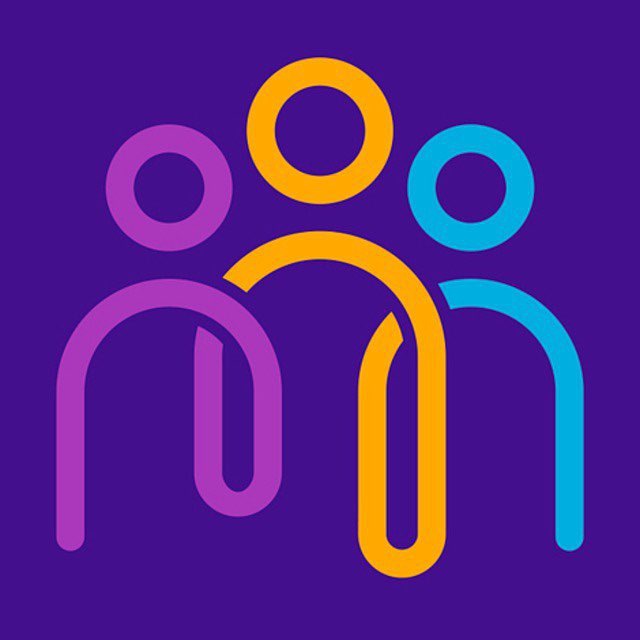 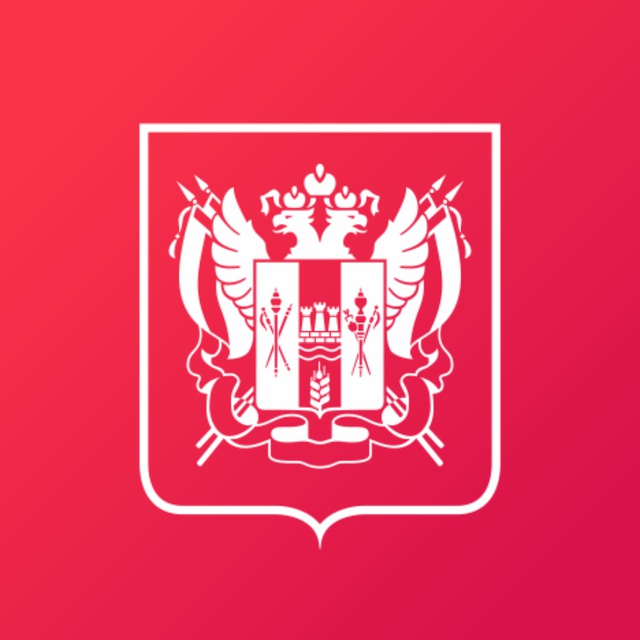 Министерство здравоохранения
 Ростовской области
Добровольческая деятельность
2024
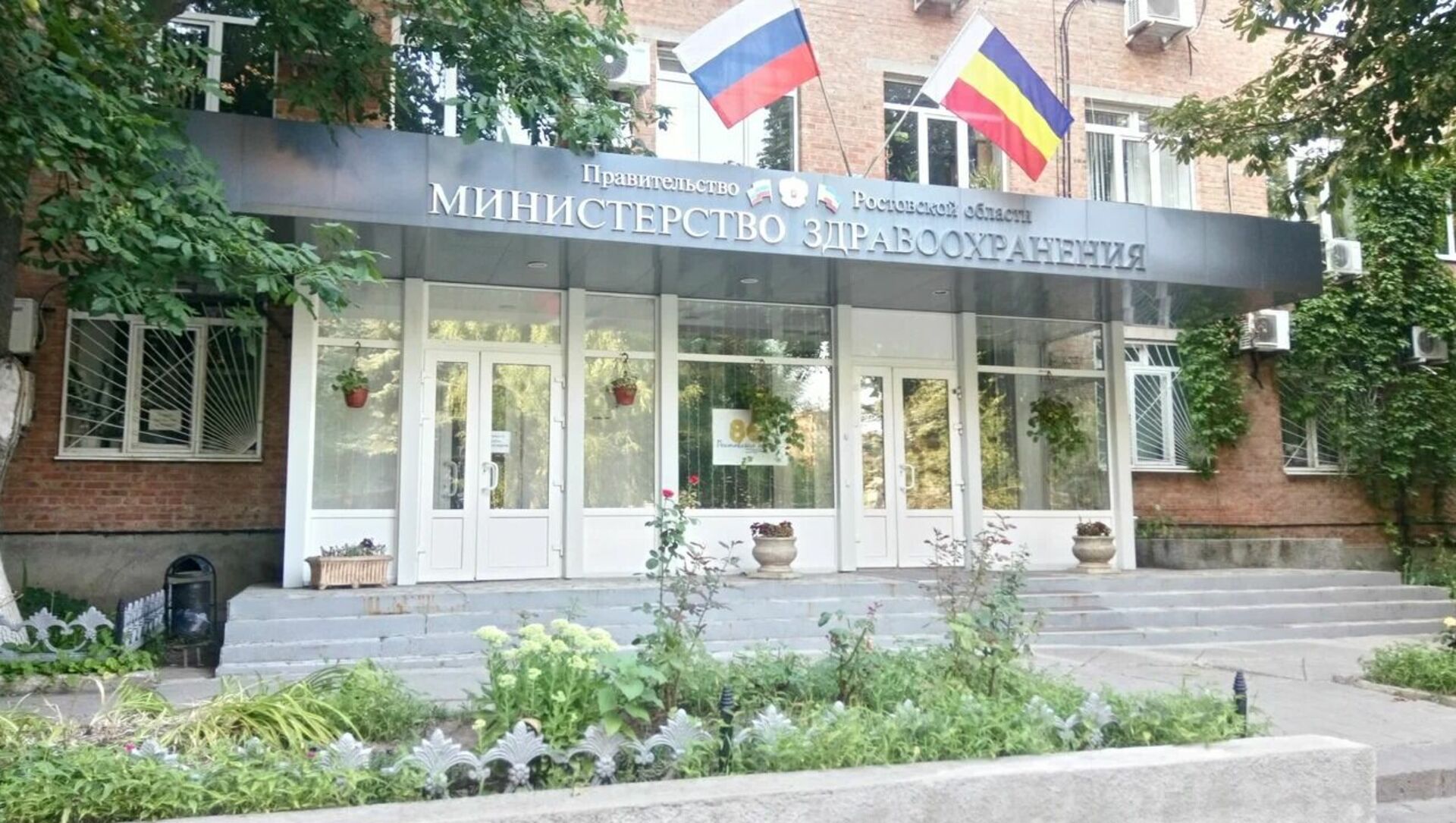 Министерство здравоохранения Ростовской области является исполнительным органом Ростовской области 
(органом исполнительной власти Ростовской области), осуществляющим функции по реализации государственной политики в сфере здравоохранения и оказанию государственных услуг, а также координацию и регулирование в установленной сфере деятельности. 

С 2024 года минздрав РО активно участвует в волонтерской деятельности, а также принимает участие в «Эстафете добрых дел» 
в рамках Года Семьи  согласно Указу Губернатора Ростовской области №109 от  05.12.2023 года. 


Контакты:
Телефон: +7 (863) 242-41-09
Электронная почта: minzdrav@donland.ru
Официальный сайт: https://minzdrav.donland.ru/
Направления добровольческой деятельности
1
4
2
3
Волонтерство в сфере здорового образа жизни (медицинское волонтерство, профилактика)
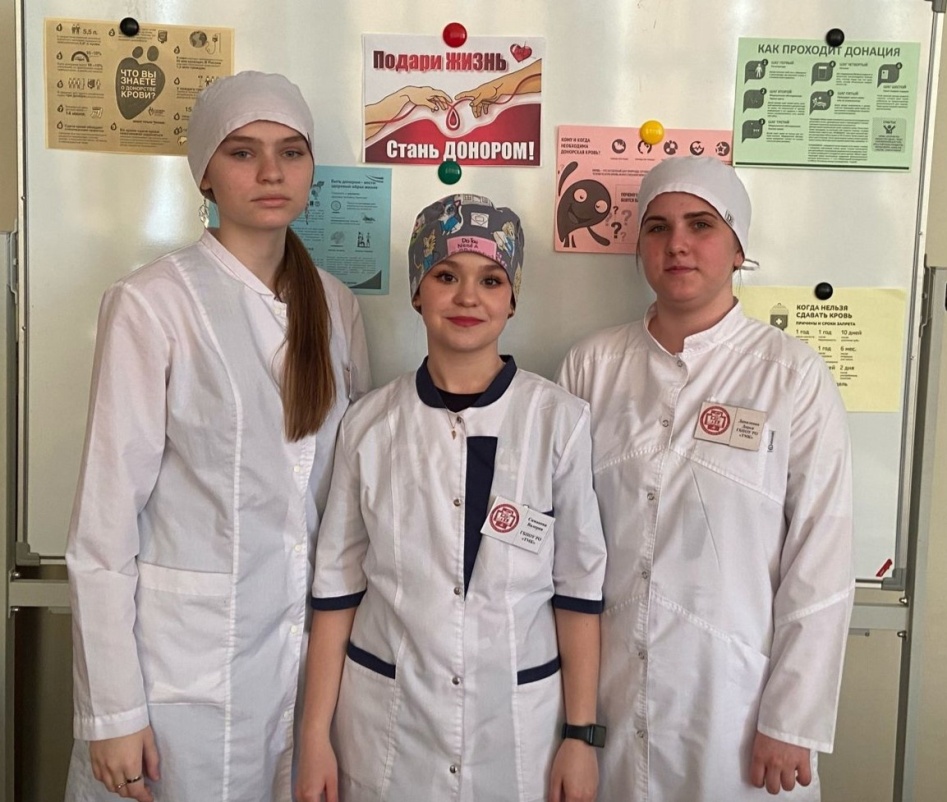 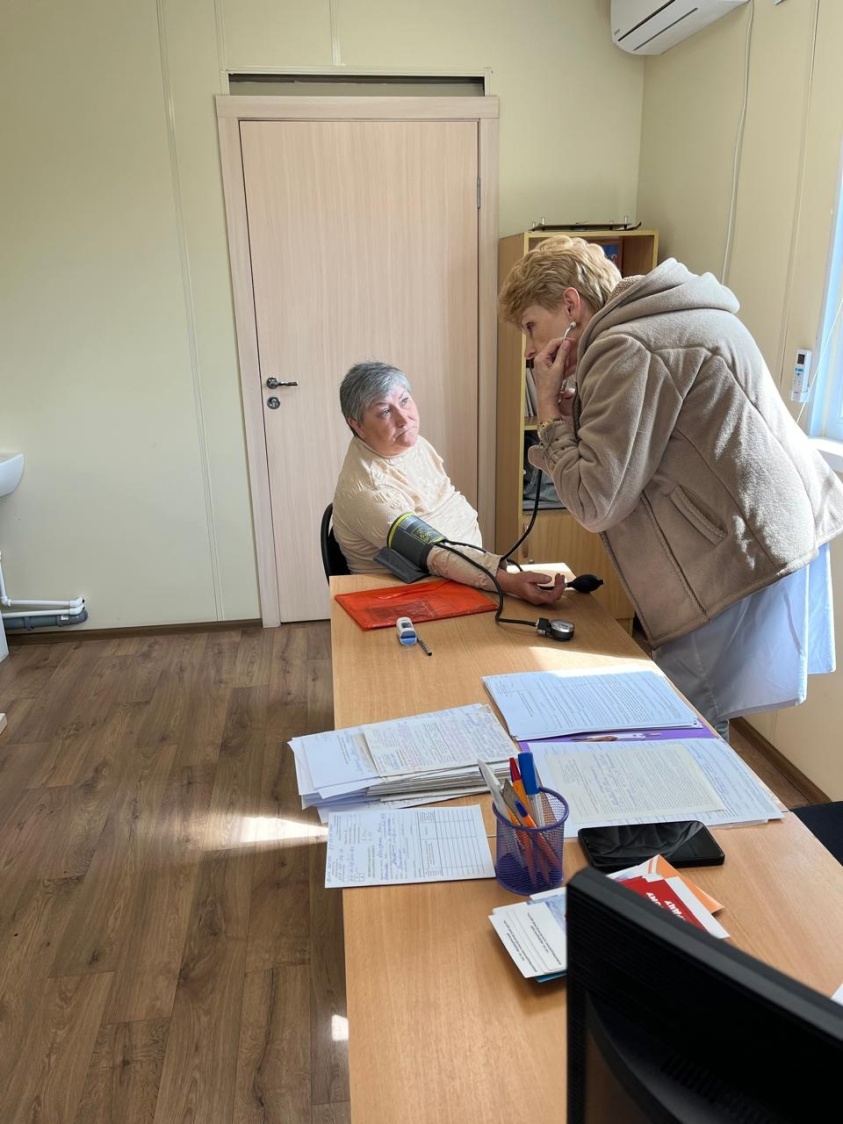 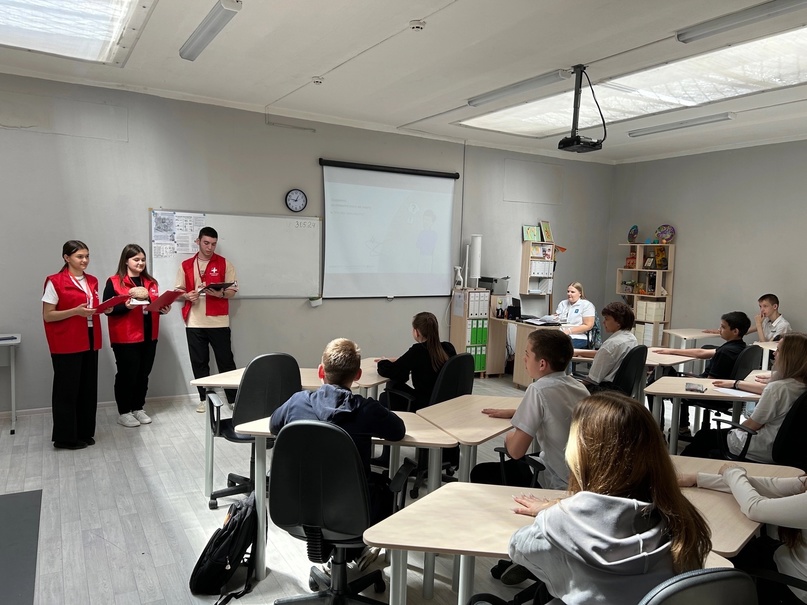 Информационная акция«Сдать кровь
 = спасти жизнь»  
ГБПОУ РО «ТМК»
Лекция "Профилактика инсульта" 
ГБПОУ РО «ВМК» в г. Волгодонске
Акция "Здоровое сердце»
ФАП х. Шарпаевка Тарасовский района
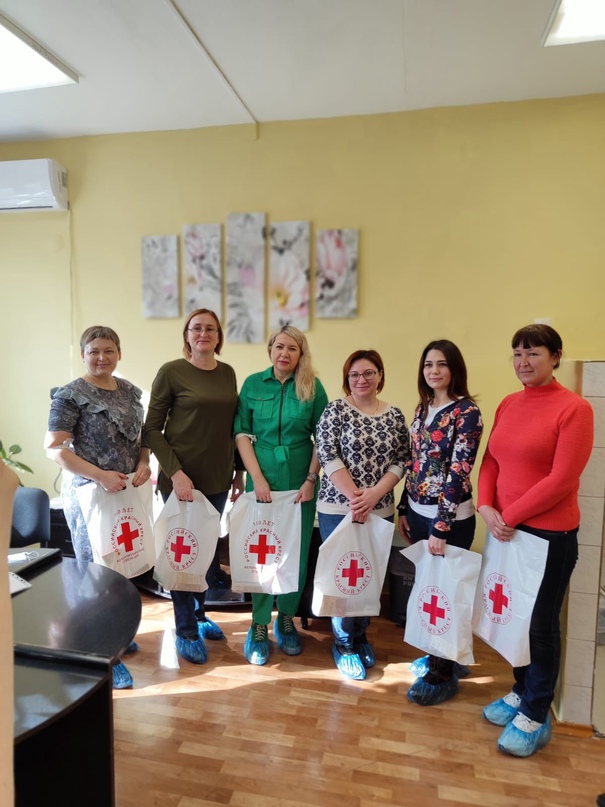 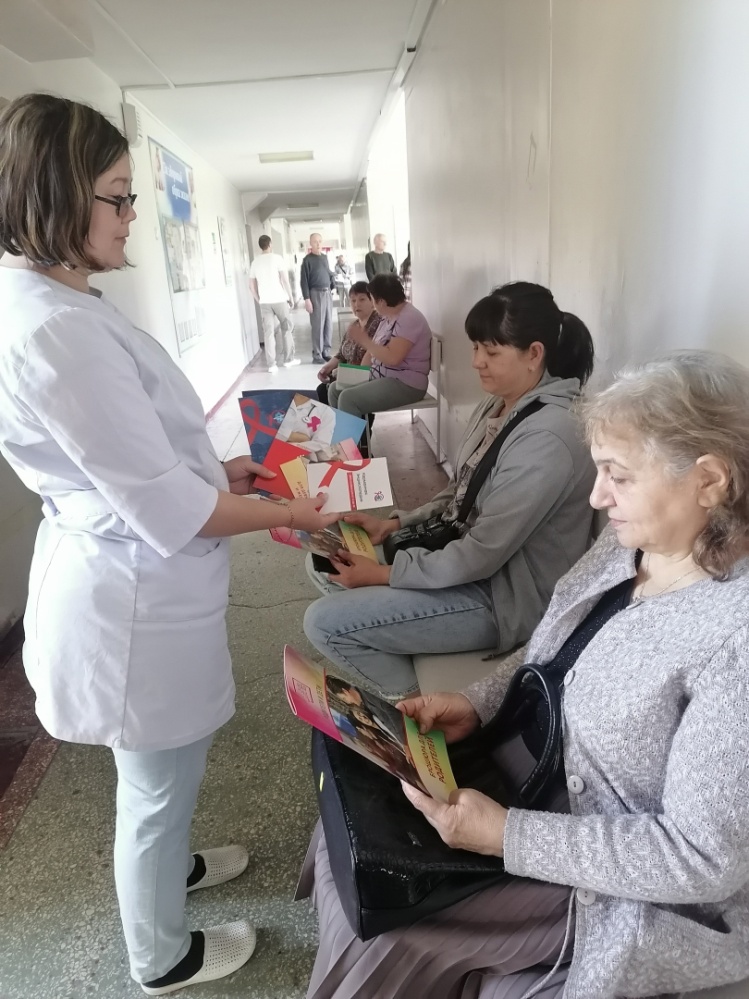 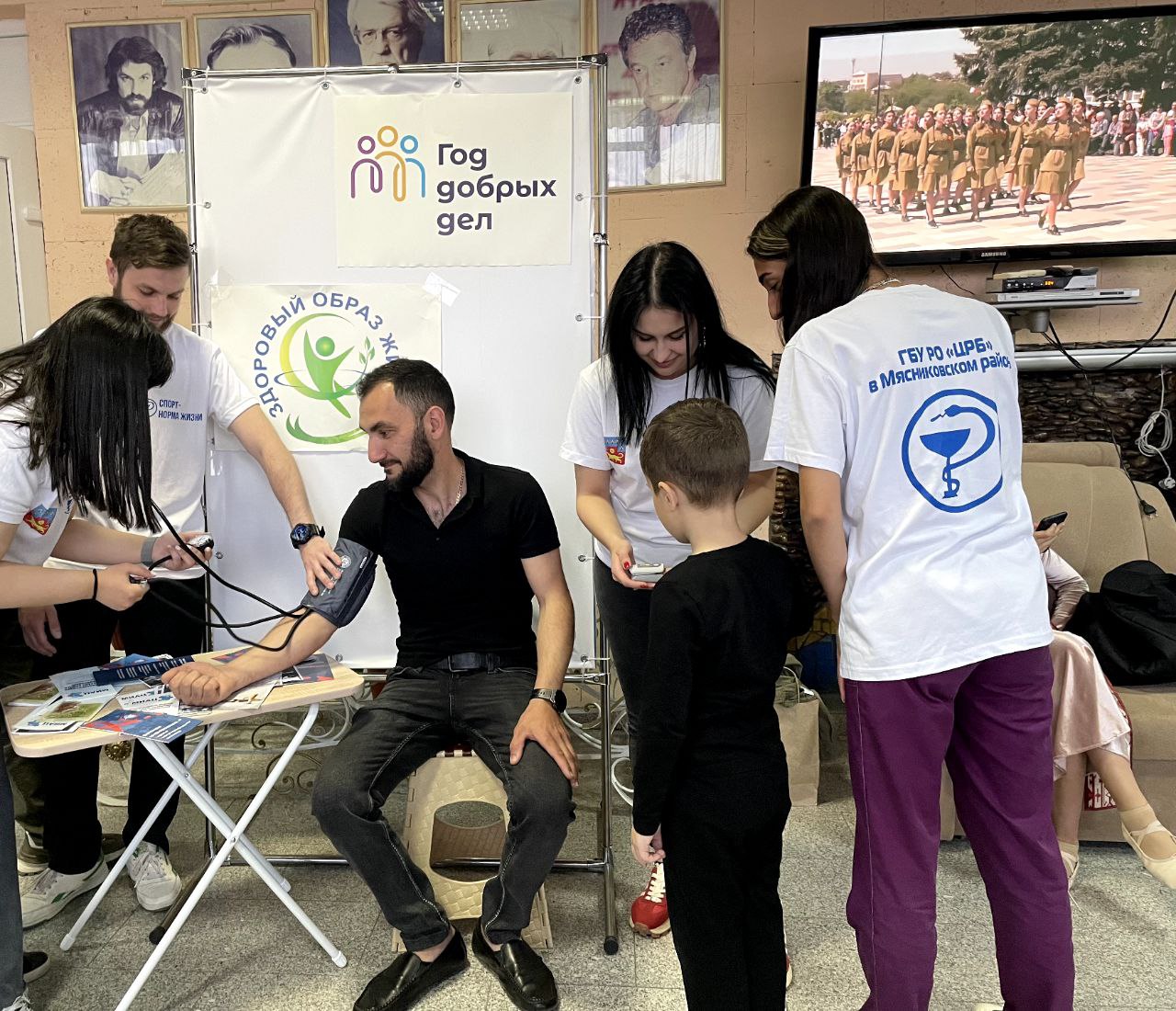 Участие в донации крови
 ГБУ РО "ЦРБ" в Тацинском районе
«Мобильная точка здоровья» 
ГБУ РО «ЦРБ» в Мясниковском районе
Акция "СТОП ВИЧ/ СПИД" 
ГБУ РО ГП №5 в г.Шахты
2
4
1
3
Патриотическое волонтерство
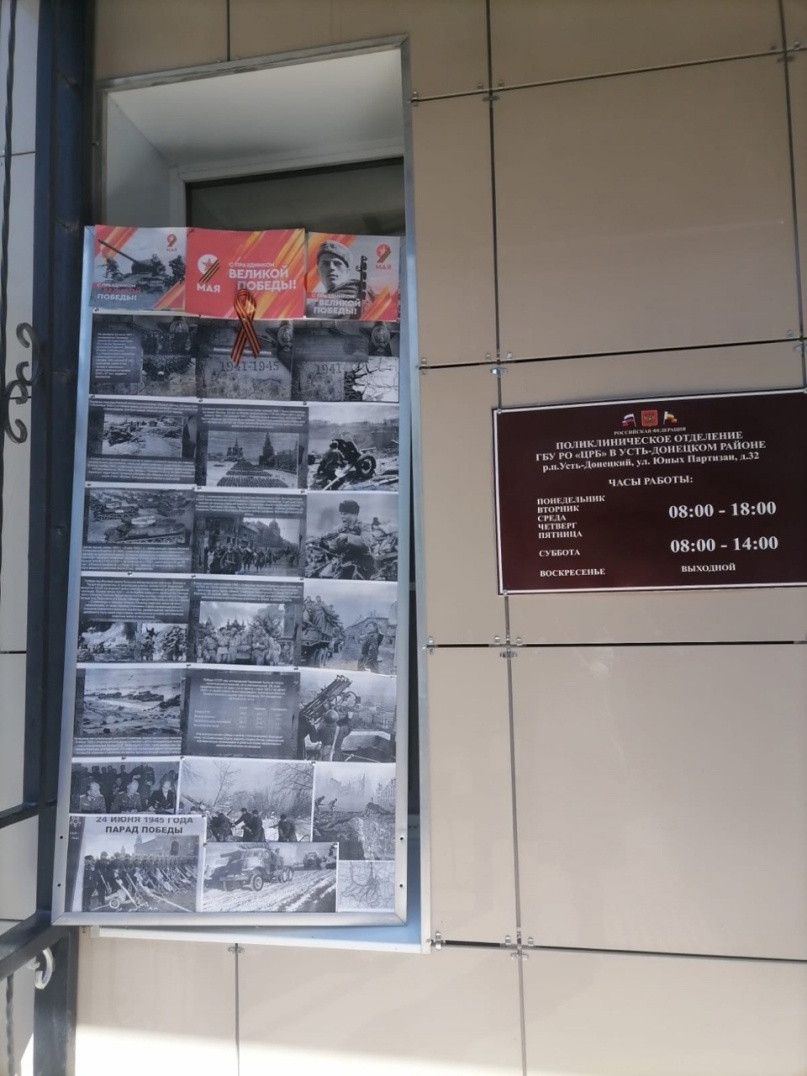 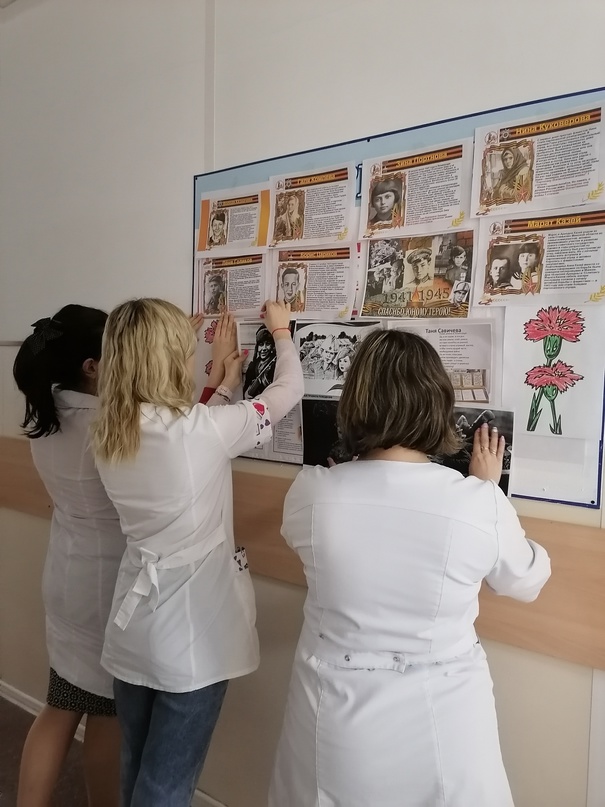 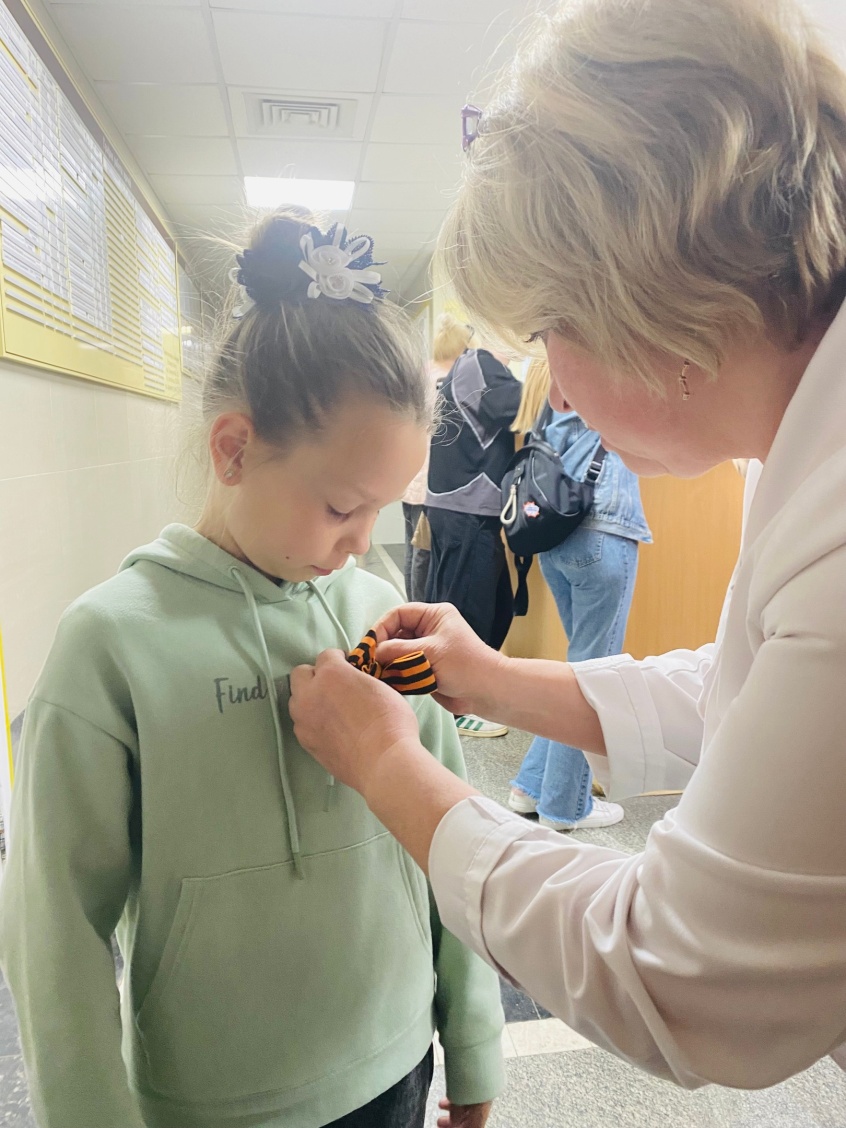 Фото-выставка"Спасибо юному герою! "
ГБУ РО «ГП№5»
Акции «Галерея памяти» 
ГБУ РО "ЦРБ" в Усть-Донецком
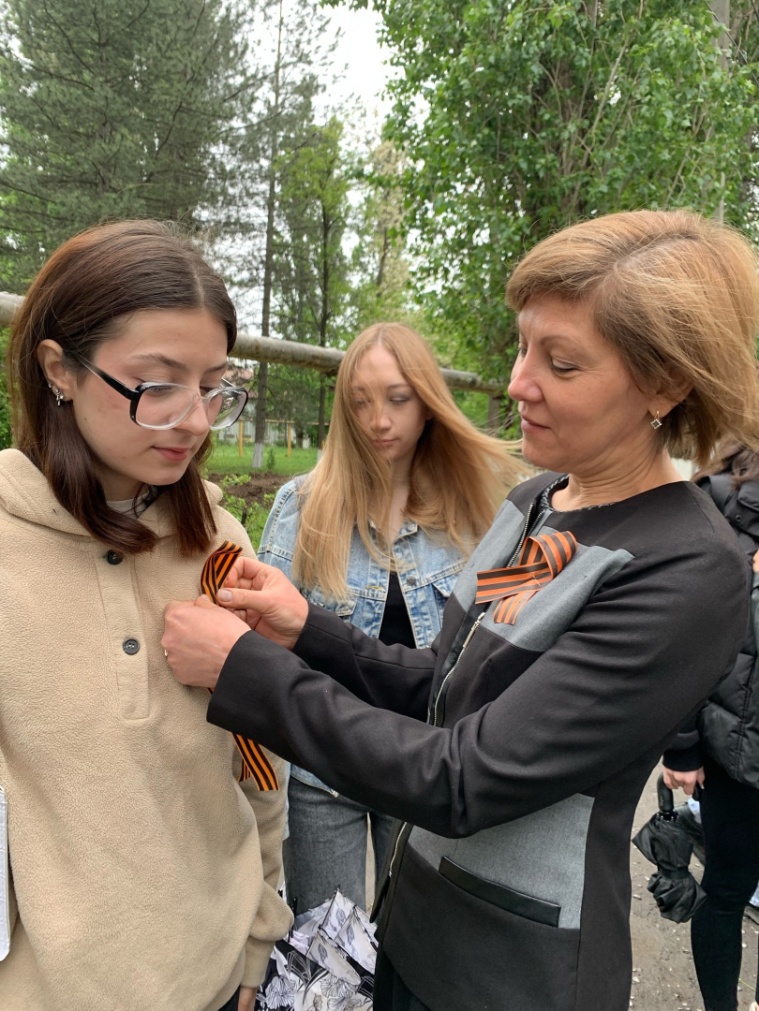 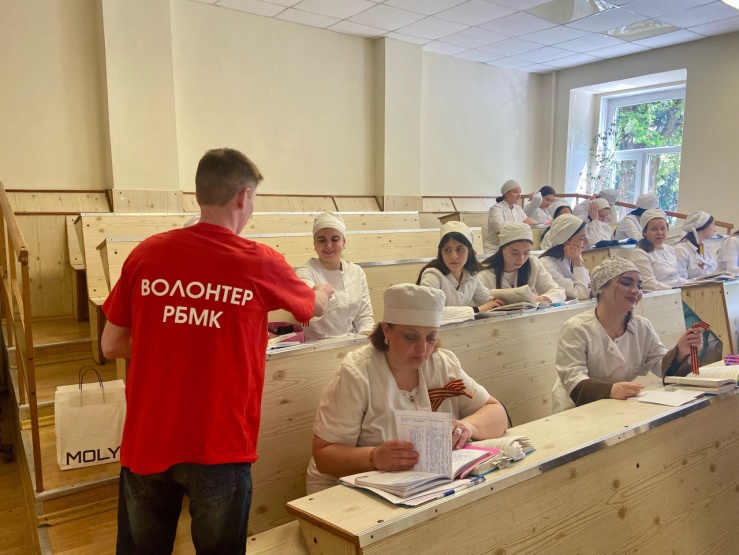 Всероссийская акция «Георгиевская лента» 
ГАУ РО «СП» в г. Ростове-на-Дону
«Лента памяти» 
ГБПОУ  «РБМК»
Акция "Георгиевская ленточка»
ГБУ РО «ГБСМП им. Ленина» г. Шахты
3
4
1
2
Социальное волонтерство
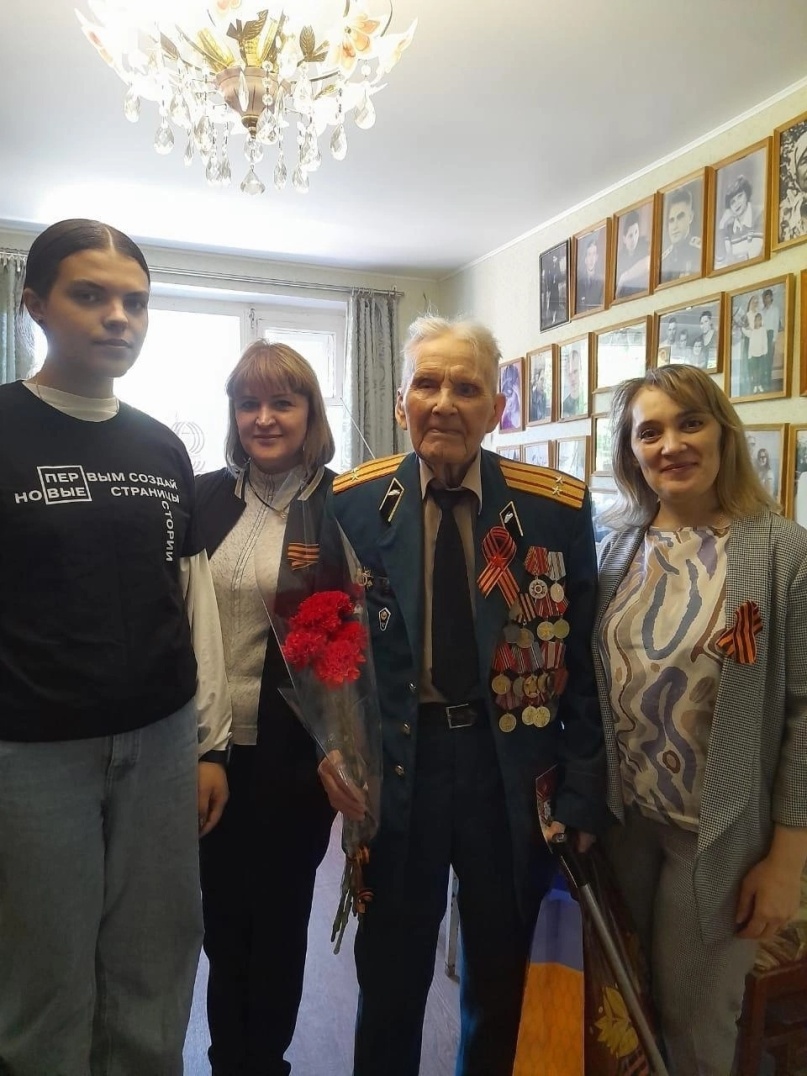 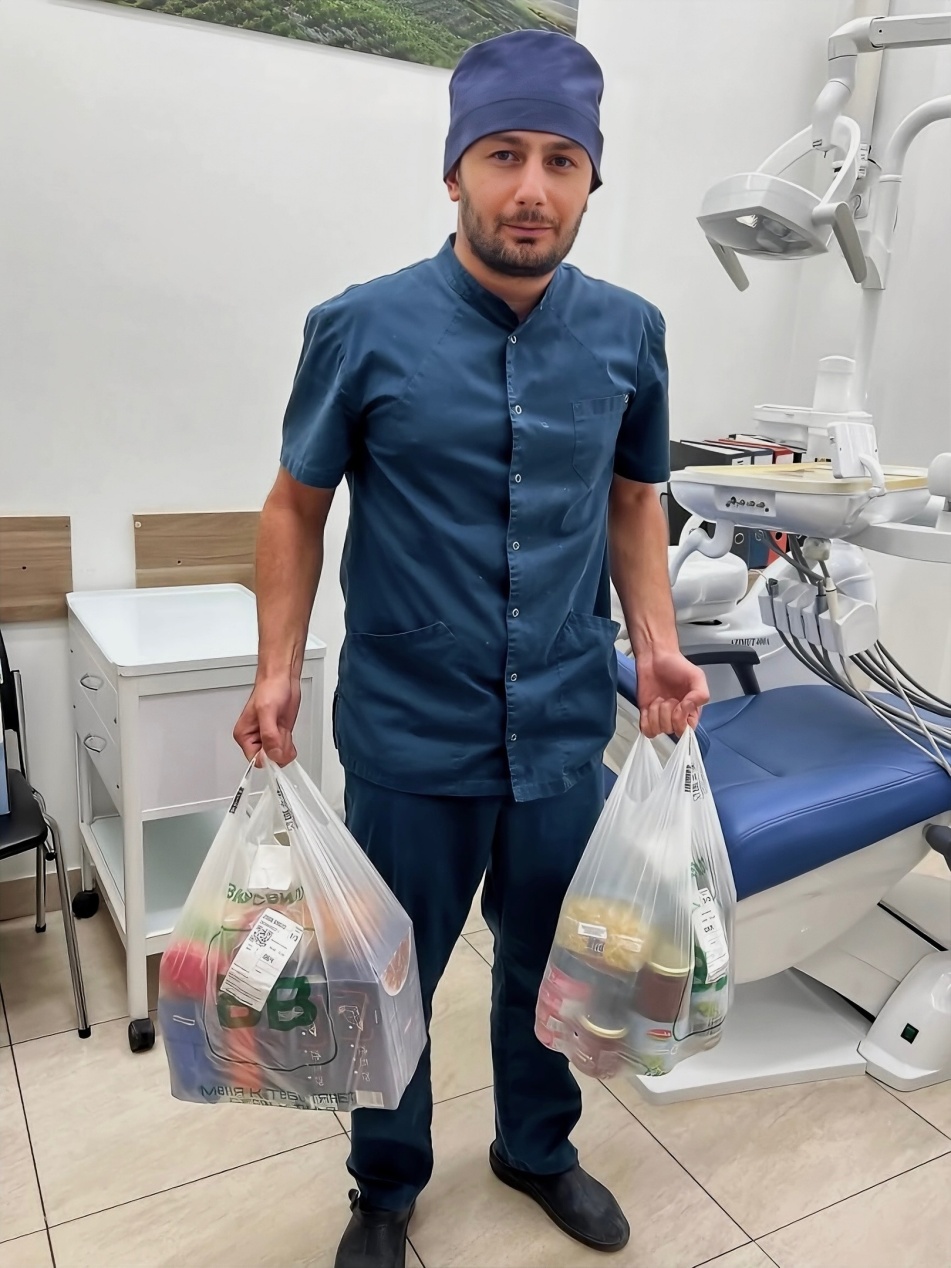 Поздравление Ветерана ВОВ
 ГБУ РО «СП № 1
Акция «Мой подарок ветерану»
«Каменск-Шахтинский медицинский колледж»
Акция "Забота о здоровье ветерана 
ГБУ РО "ЦГБ» в г. Зверево
4
3
1
2
Волонтерство в сфере экологии и зоозащиты
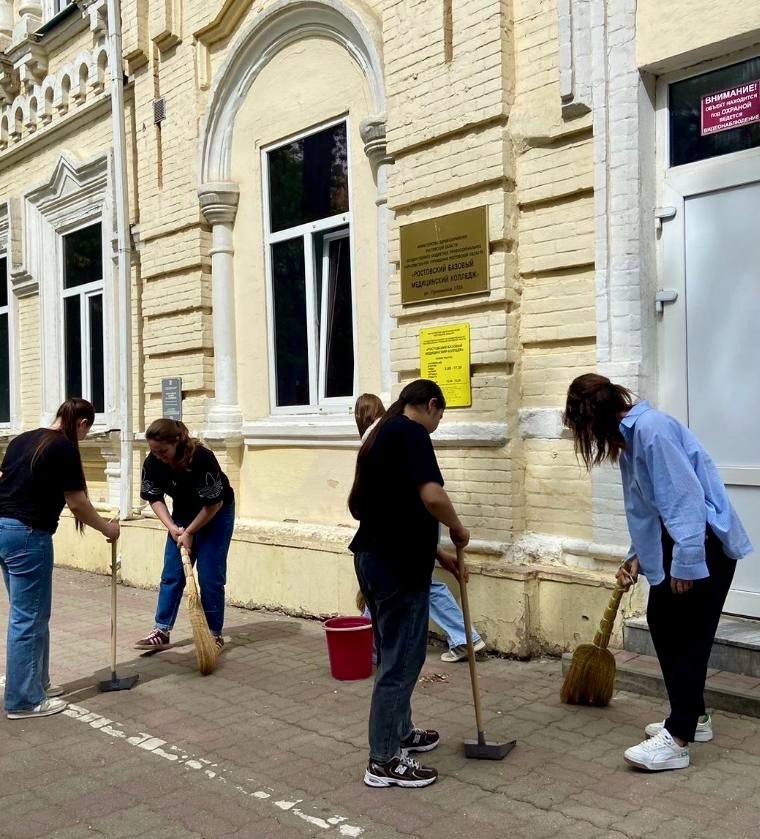 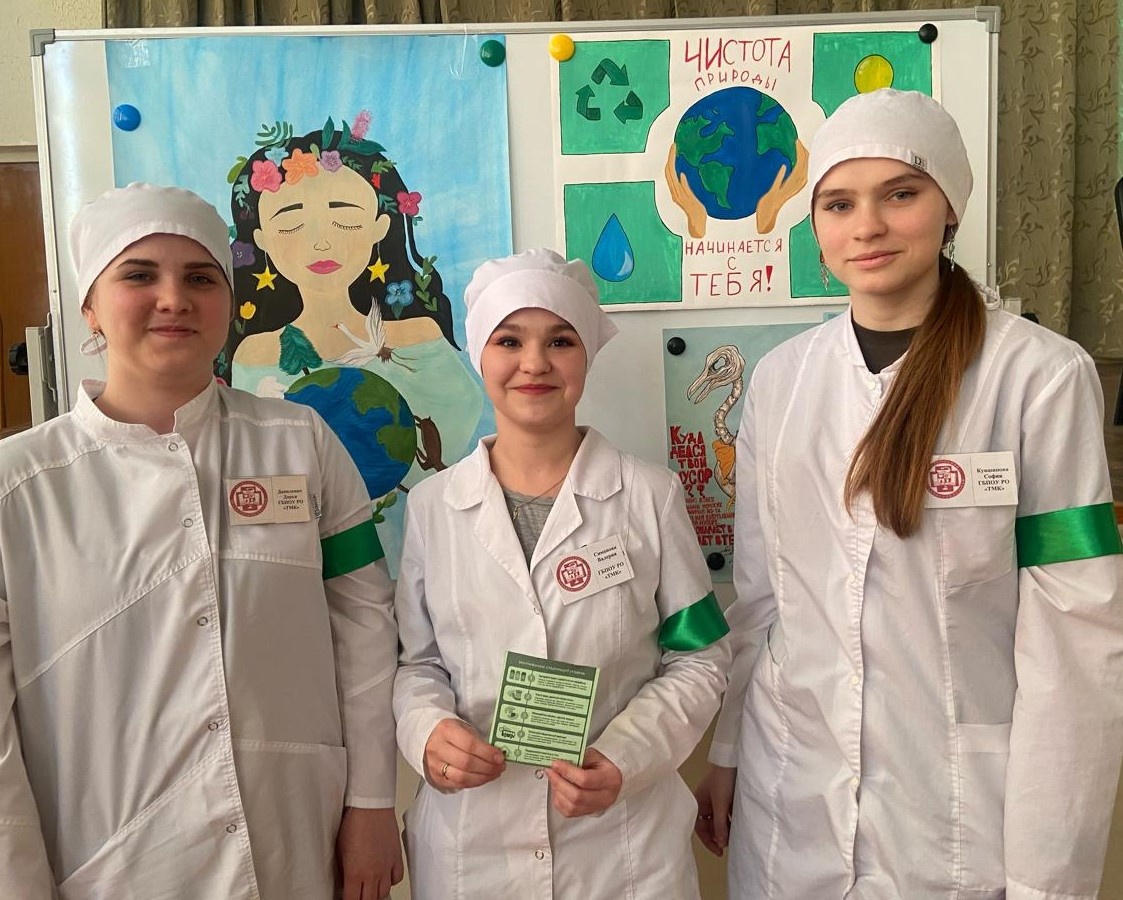 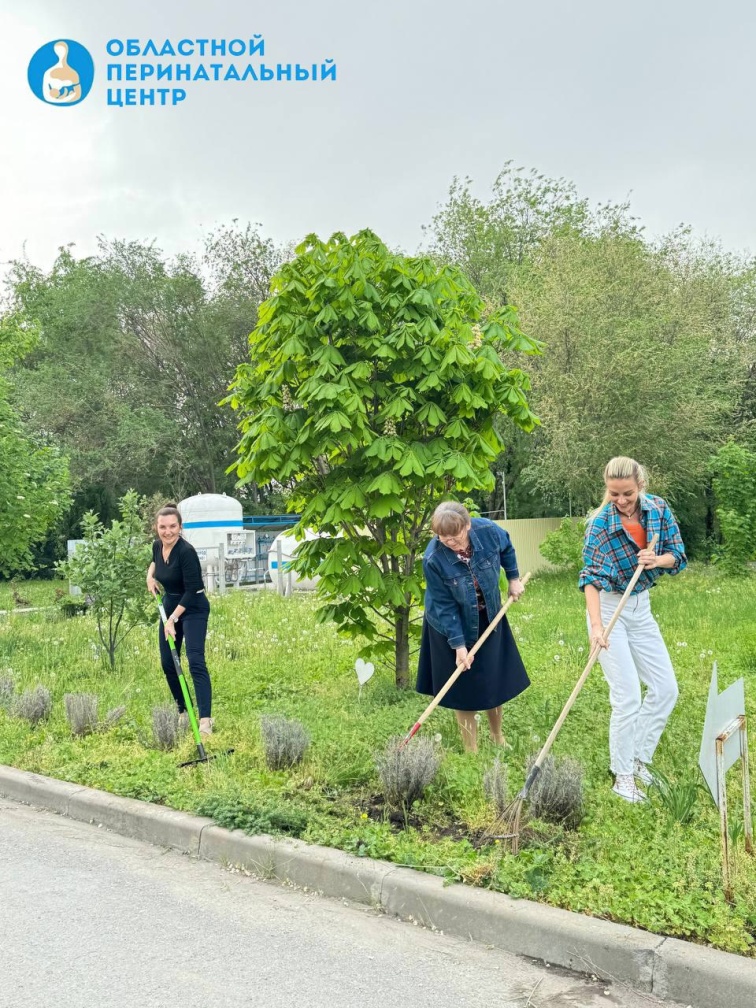 Акция«Начни жить экологично!»ГБПОУ РО "Таганрогский медицинский колледж"
Акция «На чистой улице дышится легко!» 
ГБПОУ «Ростовский базовый медицинский колледж»
Акция «Чистый сад-чистый воздух» 
ГБУ РО «Перинатальный Центр»